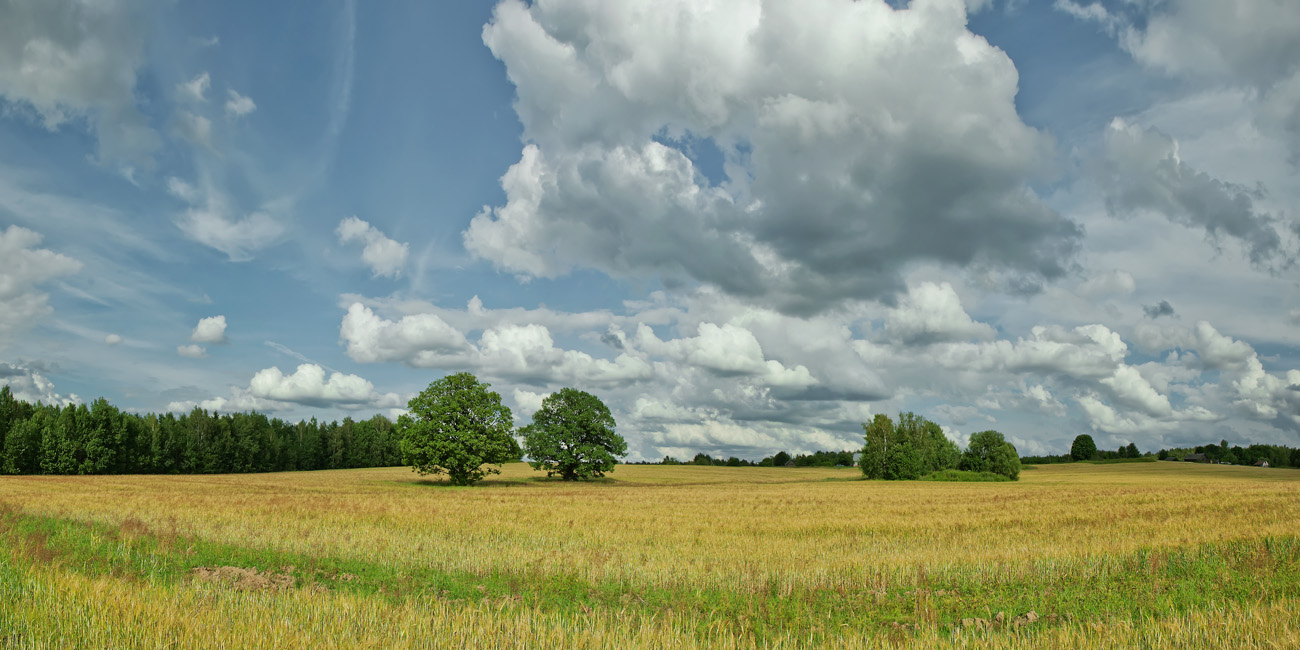 БЮДЖЕТ
 ДЛЯ ГРАЖДАН
На основании решения Совета Затеихинского сельского поселения Пучежского муниципального района Ивановской области 
 № 1 от 12.04.2022г. 
«Об утверждении отчета об исполнении бюджета Затеихинского сельского поселения за 2021 год»
Уважаемые жители Затеихинского сельского поселения!
Предоставляем вашему вниманию «Бюджет для граждан», подготовленный на основе отчета об исполнении бюджета Затеихинского сельского поселения за 2021 год. 
	Бюджет для граждан разработан с целью обеспечения прозрачности и открытости бюджетного процесса путем информирования жителей о бюджете Затеихинского сельского поселения в доступной форме.

«Бюджет для граждан» подготовлен администрацией Затеихинского сельского поселения.
Место нахождения: Ивановская область, Пучежский район, деревня Затеиха, улица Лухская д.21А
Телефон: (49345) 2-53-22; (49345) 2-53-34
Адрес электронной почты: zateihA@IVREG.ruСайт: http://adm-zateikhinskogo.ru/
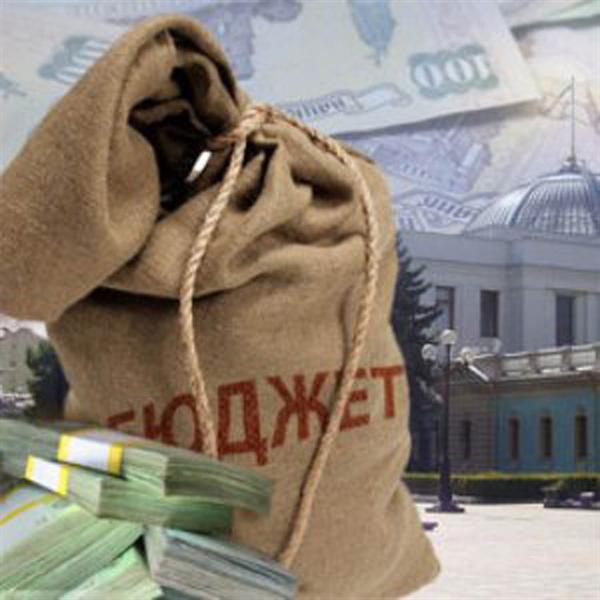 ОСНОВНЫЕ ПОНЯТИЯ И ТЕРМИНЫ
Бюджет – это форма образования и расходования денежных средств, предназначенных для финансового обеспечения задач и функций государства и местного самоуправления.
Исполнение бюджета – это этап бюджетного процесса, который начинается с момента утверждения закона о  бюджете законодательным (представительным) органом власти и продолжается в течение финансового года.
Доходы бюджета – это поступающие в бюджет денежные средства, за исключением средств, являющихся источниками финансирования дефицита бюджета.
Расходы – это выплачиваемые из бюджета денежные средства, за исключением средств, являющихся источниками финансирования дефицита бюджета.
Дефицит бюджета – превышение расходов над доходами.
Профит бюджета – превышение доходов над расходами.
Дотации – это межбюджетные трансферты, предоставляемые на безвозмездной и безвозвратной основе без установления направлений и (или) условий их использования.
Межбюджетные трансферты – это средства, предоставляемые одним бюджетом бюджетной системы Российской Федерации другому бюджету Российской Федерации.
Муниципальная программа – это комплекс мероприятий, увязанных по ресурсам, срокам и исполнителям, направленных на достижение целей социально – экономического развития Затеихинского сельского поселения в определенной сфере.
Муниципальный долг – это обязательства, возникающие из муниципальных заимствований, гарантий по обязательствам третьих лиц, другие обязательства в соответствии  с видами долговых обязательств, принятые на себя муниципальным образованием.
Отчет об исполнении бюджета составляется администрацией Затеихинского сельского поселения по всем основным показателям доходов и расходов в установленном порядке.

Проект решения об исполнении бюджета за отчетный год направляется в Совет Затеихинского сельского поселения.
Ежегодно по отчету об исполнении бюджета  проводятся публичные слушания.
Каждый житель вправе высказать свое мнение, представить материалы, письменные предложения и замечания для включения в протокол публичных слушаний.
Отчет об исполнении бюджета за год  утверждается решением Совета  сельского поселения.
Исполнение бюджета по доходам заключается в обеспечении полного и своевременного поступления в бюджет налогов, сборов, доходов от использования имущества и других обязательных платежей.
Исполнение бюджета по расходам означает последовательное финансирование мероприятий, предусмотренных решением о бюджете, в пределах утвержденных сумм с целью исполнения принятых муниципальным образованием расходных обязательств.
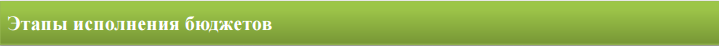 Важным этапом бюджетного процесса, 
проводимого ОГВ, ОМСУ и иными участниками является деятельность 
по исполнению бюджетов, которая включает в себя:

Исполнение бюджета по доходам

Исполнение бюджета по расходам ( в том числе по программам)

Формирование источников финансирования дефицита бюджета (направления использования профицита бюджета)
Основные показатели
Бюджет Затеихинского сельского поселения Пучежского муниципального района на 2021 год утвержден решением Совета Затеихинского сельского поселения от 23.12.2020г.  № 1 по доходам на 2021 год в сумме 4 822 700,00 рублей, по расходам на 2021 год в сумме 4 822 700,00 рублей, дефицит (профицит)бюджета в сумме 0,00 рублей.
         
         Изменения в решение  о бюджете Затеихинского сельского поселения за прошедший период вносились 9 раз: решением от 28.01.2021г. № 2, решением от  01.02.2021г. № 3, решением от 01.03.2021г. № 1, решением от 01.04.2021г. № 3, решением от 24.05.2021г. № 1, решением от 30.07.2021г. № 2, решением от 21.10.2021г. № 1, решением от 23.11.2021г. № 3, решением от 23.12.2021г. № 2 .
        
       Уточненный план  2021 года на 01.01.2022г. составляет по доходам – 5 517 387,05 рублей, по расходам – 5 517 387,05 рублей, дефицит (профицит) бюджета – 0,00 рублей
       
       По состоянию на 01.01.2022г.  план по доходам исполнен в сумме 
5 461 177,00рублей, что составляет 99,0 % от планового показателя; исполнение по расходам в сумме 5 478 673,03 рублей, что составляет  99,3 % от плана.
Основные характеристики бюджета, рублей
Поступающие в бюджет денежные средства являются доходами
Безвозмездные поступления 
(средства, которые поступают в бюджет безвозмездно из других бюджетов, а также от юридических и физических лиц)
Налоговые доходы (часть доходов граждан и организаций, которые они обязаны платить государству)
Неналоговые доходы (платежи в виде штрафов, санкций за нарушение законодательства, платежи за пользование имуществом государства, средства самообложения граждан)
Объем и структура доходов в динамике бюджета
 Затеихинского сельского поселения
Доходы бюджета Затеихинского сельского поселения за 2021 год, рублей
Исполнение бюджета Затеихинского сельского поселения по доходам за 2021 год
Исполнение бюджета Затеихинского сельского поселения по доходам за 2021 год
Исполнение бюджета Затеихинского сельского поселения по доходам за 2021 год
Структура доходов бюджета Затеихинского сельского поселения за 2021 год – 5 461 177,00 рублей
Расходы бюджета Затеихинского сельского поселения
Расходы бюджета сельского поселения – денежные средства, направляемые на финансовое обеспечение задач и функций государства и местного самоуправления.
Классификация расходов
по признакам
Экономическая классификация показывает деление расходов государства на текущие и капитальные, а также на выплату заработной платы, на материальные затраты, на приобретение товаров и услуг (категория расходов→ группы→ предметные статьи→ подстатьи)
Функциональная классификация отражает направление средств бюджета на выполнение основных функций государства (раздел→ подраздел→ целевые статьи→ виды расходов)
Ведомственная классификация расходов бюджета непосредственно связана со структурой управления, она отображает группировку юридических лиц, получающих бюджетные средства (главные распорядители средств бюджета)
Функциональная структура расходов бюджета Затеихинского сельского поселения за 2021 год
Структура расходов бюджета Затеихинского сельского поселения 
за 2021 год – 5 478 673,03руб
РАСХОДЫ
Исполнение бюджета Затеихинского сельского поселения по муниципальным программам за 2021 год
Структура расходов в разрезе муниципальных программ за 2021 год, руб.
Исполнение бюджета Затеихинского сельского поселения по непрограммным направлениям деятельности за 2021 год
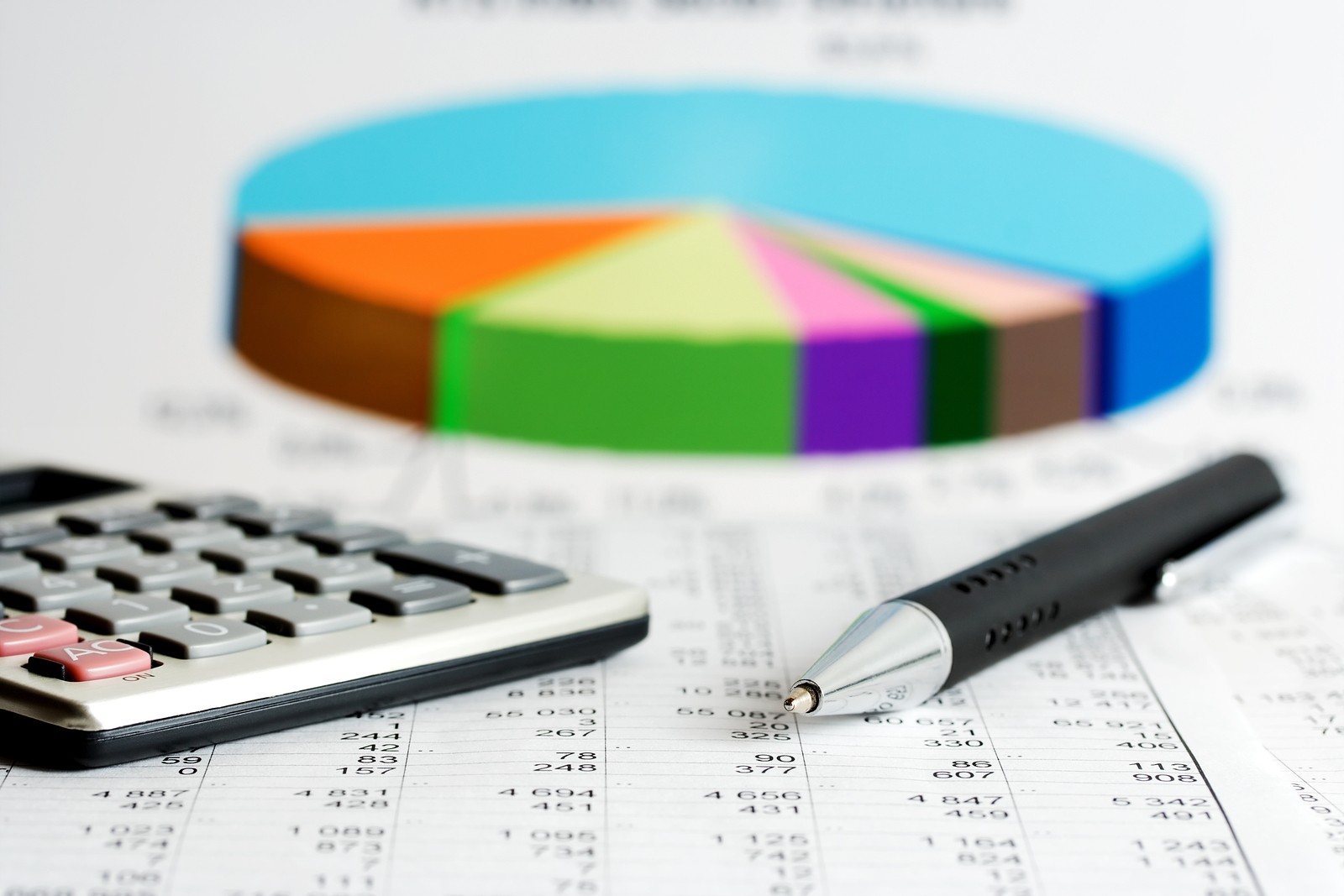 Социально-значимые проекты, предусмотренные к финансированию из бюджета Затеихинского сельского поселения на 2021 год не планировались
Социально-значимые проекты, предусмотренные к финансированию из бюджета Перемиловского сельского поселения на 2018 год не планируются
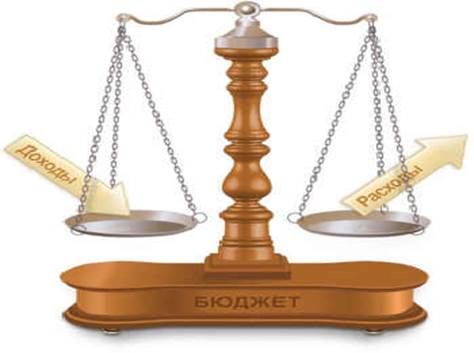 Если расходная часть бюджета превышает доходную, то бюджет формируется с
ДЕФИЦИТОМ
Превышение доходов над расходами образует положительный остаток бюджета 
ПРОФИЦИТ
Источники финансирования дефицита бюджета
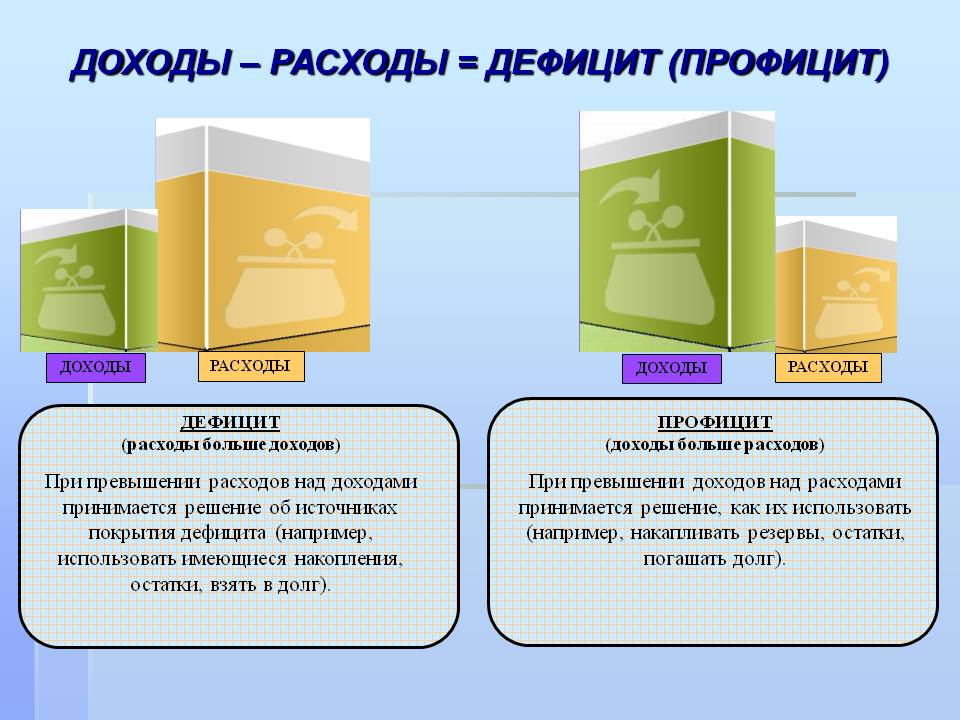 Бюджет Затеихинского сельского поселения за 2021 год исполнен с дефицитом 17 496,03рубля.
Сведения о структуре муниципального долга Затеихинского сельского поселения, руб.
Сведения о структуре муниципального долга Сеготского сельского поселения, руб.
Обратная связь
Презентация подготовлена администрацией Затеихинского сельского поселения  Пучежского муниципального района Ивановской области 

Мы надеемся, что представленная информация оказалась 
для Вас полезной и интересной.

Свои вопросы и предложения Вы можете направить в администрацию Затеихинского сельского поселения  Пучежского муниципального района Ивановской области:
 по телефону (факсу) 8 (49345) 2-53-34, 8(49345)2-53-22
 на адрес электронной почты: zateihA@IVREG.ru
 письмом по почте 155370, Ивановская область, Пучежский район,
Д.Затеиха, ул.Лухская, д.21А
на официальном сайте Администрации Затеихинского сельского поселения Пучежского муниципального района в разделе Бюджет для граждан
СПАСИБО ЗА ВНИМАНИЕ!
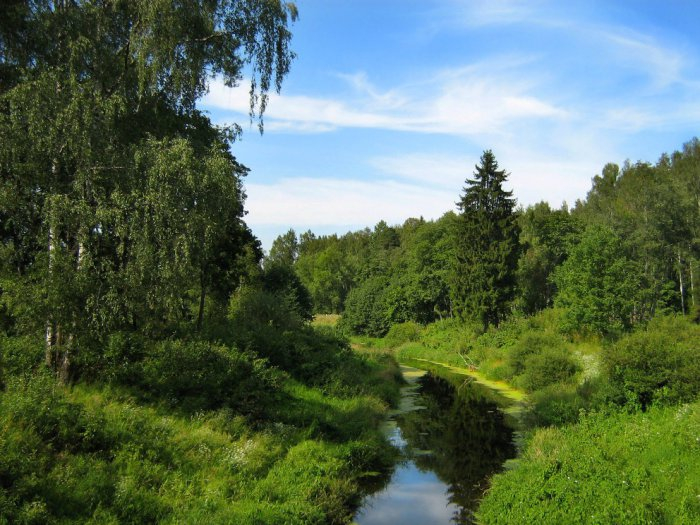